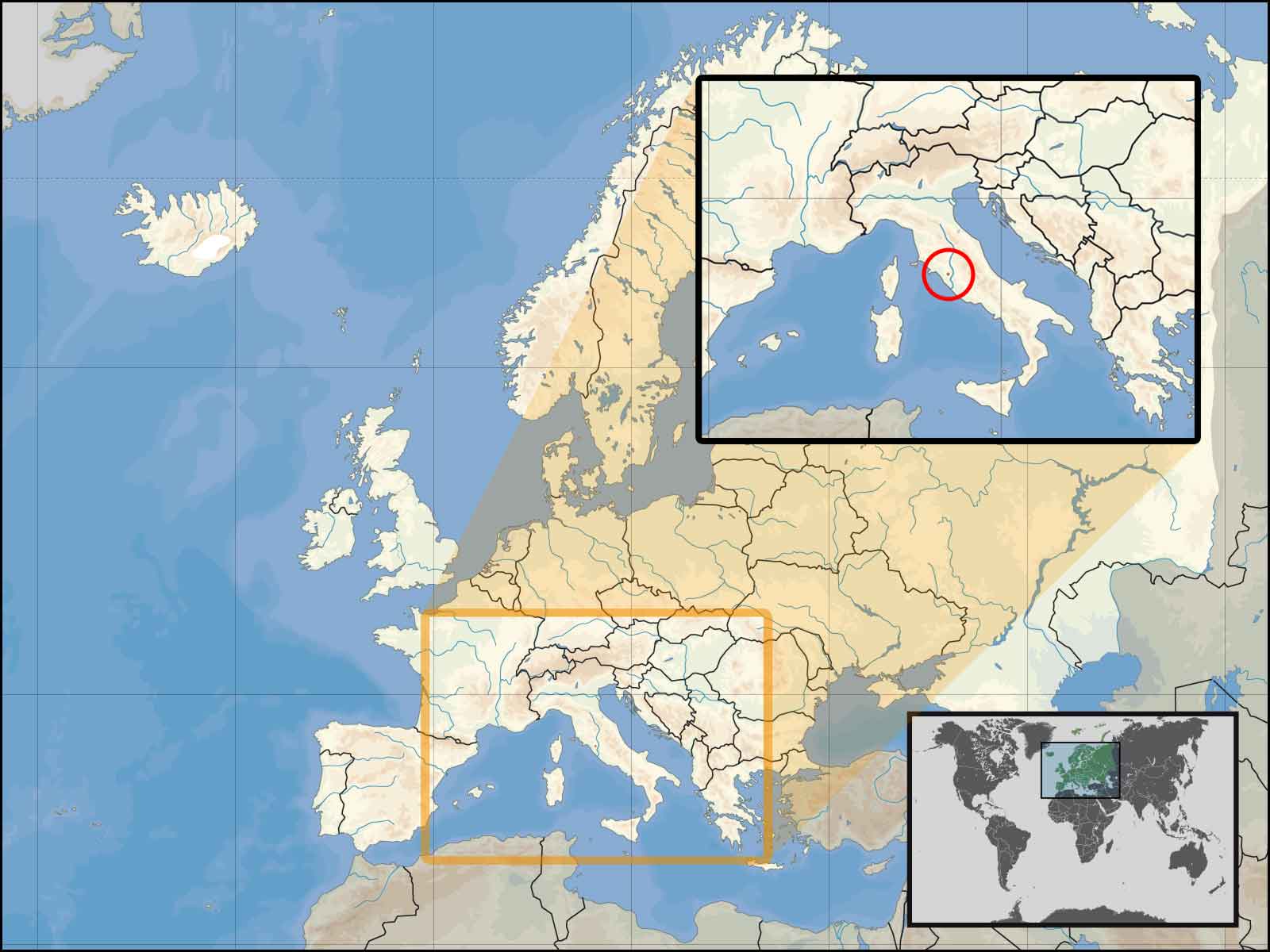 Gdje je
Vatikan(ski grad)?
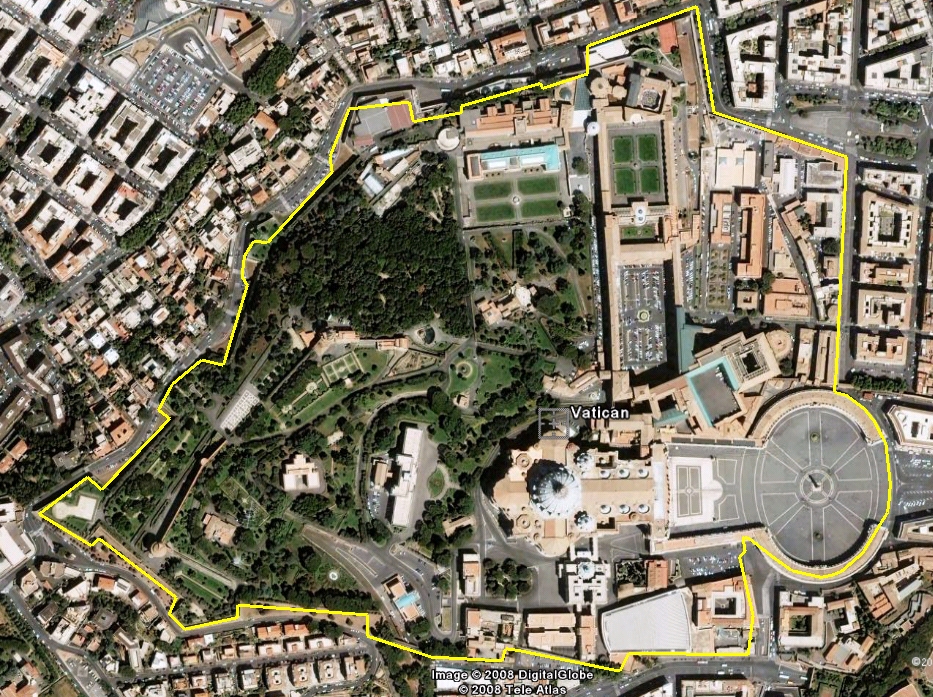 Vatikan(ski grad)
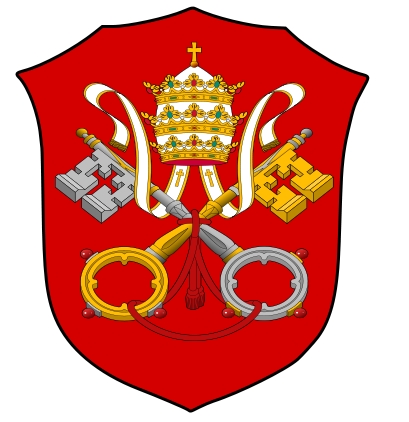 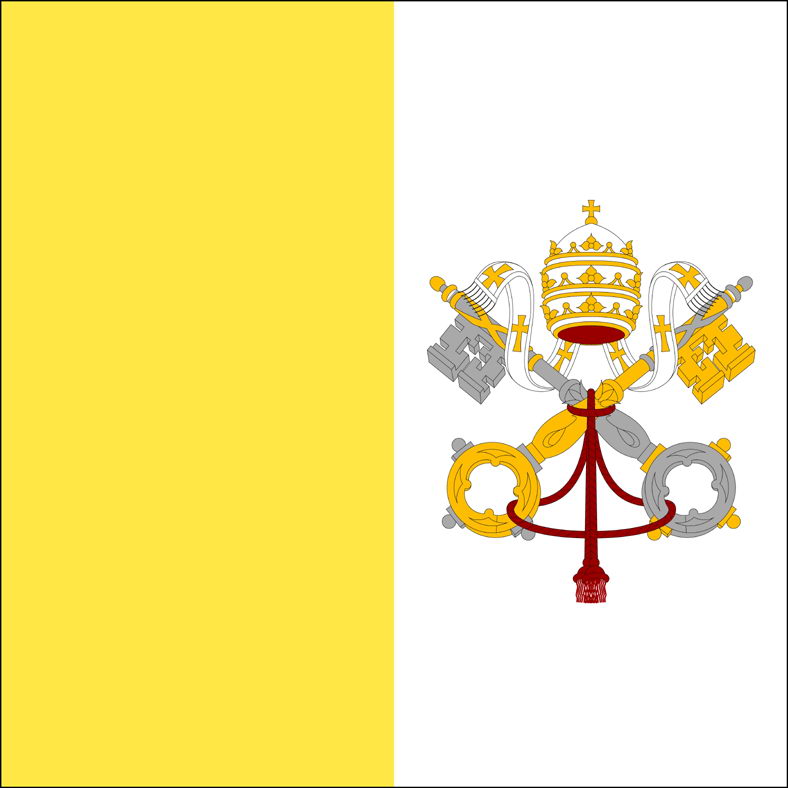 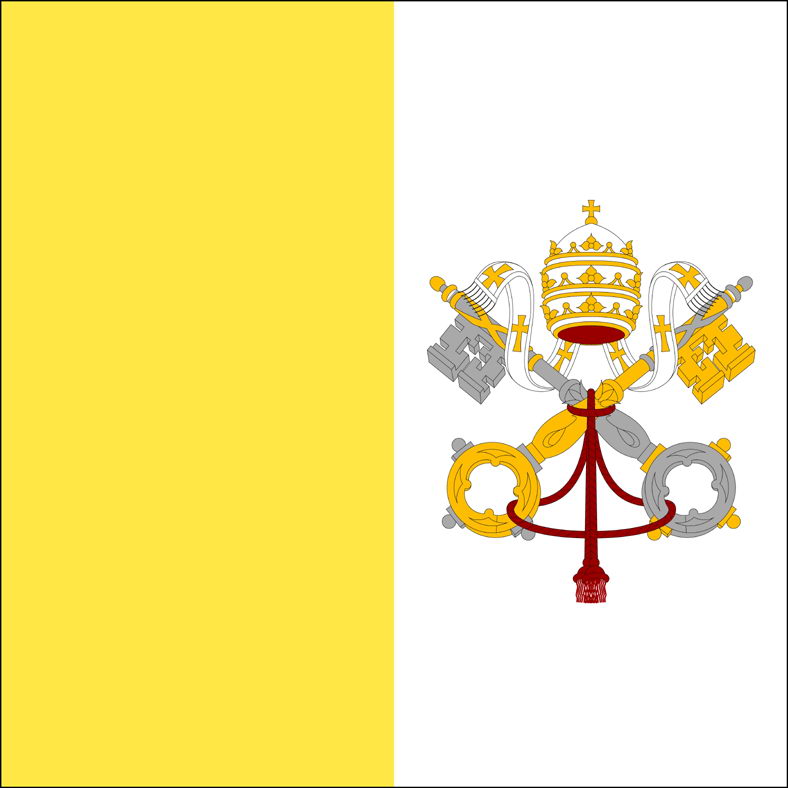 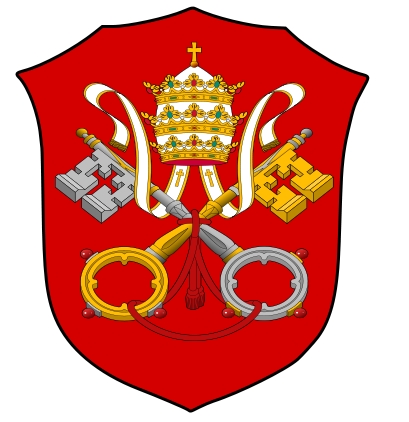 DZ+: na plakatu izraditi grb ili zastavu Vatikana
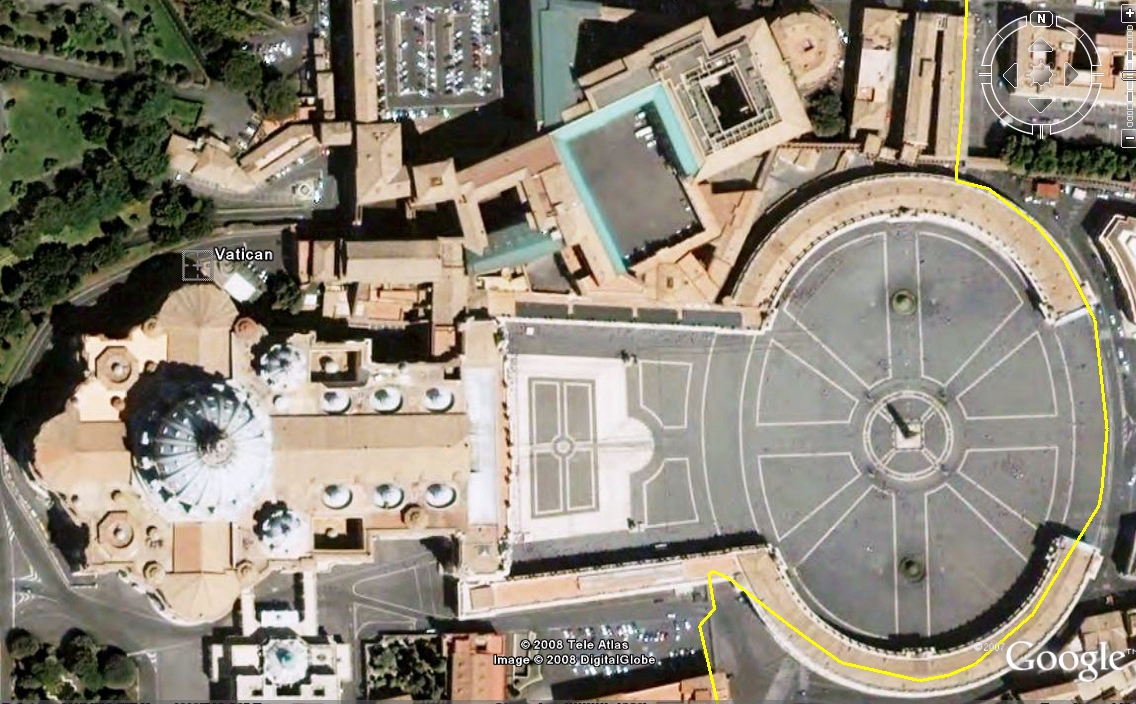 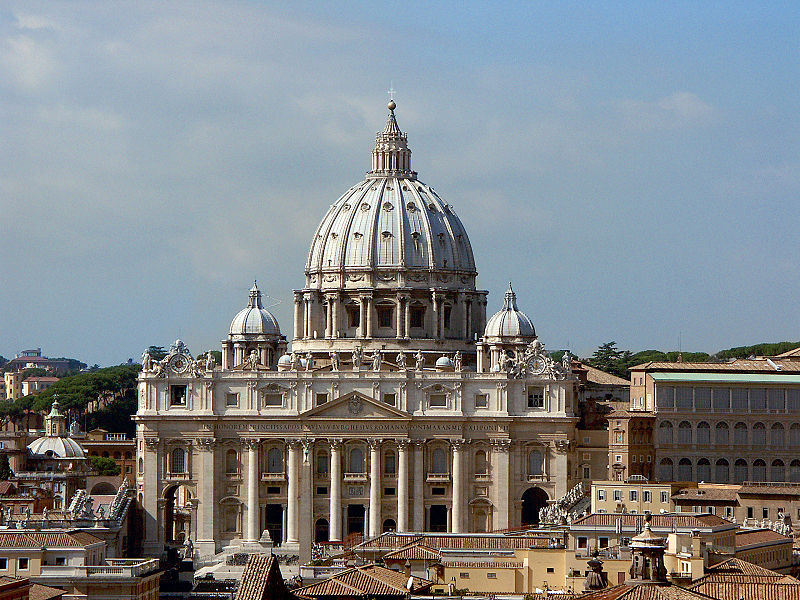 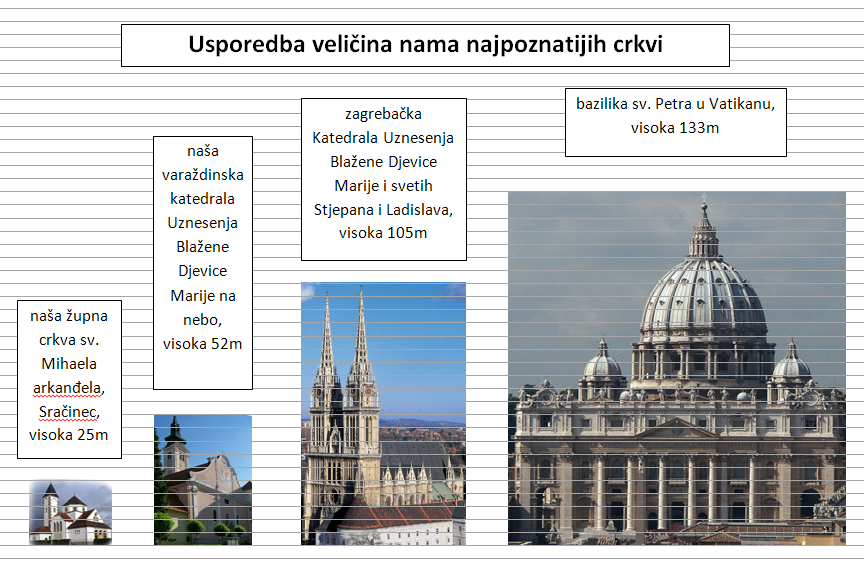 DZ+: izraditi papirnatu maketu vatikanske bazilike sv. Petra. Materijali za maketu su na internetu: http://vjeronauk.hublin.net/3d-papirnata-vatikanska-bazilika/
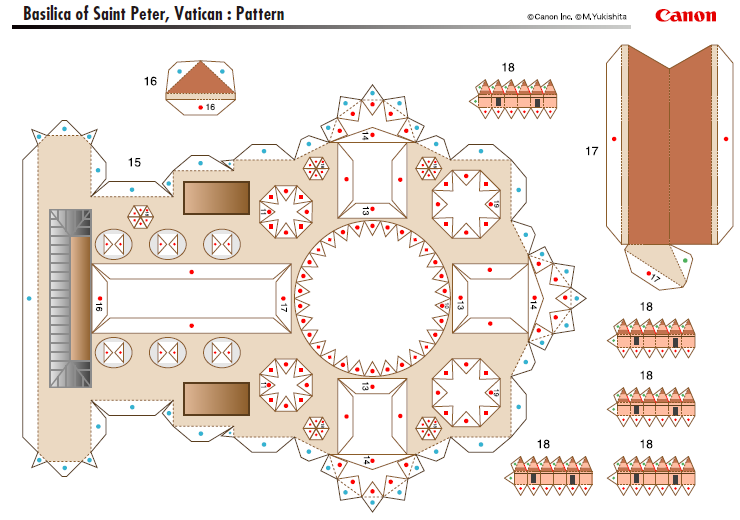 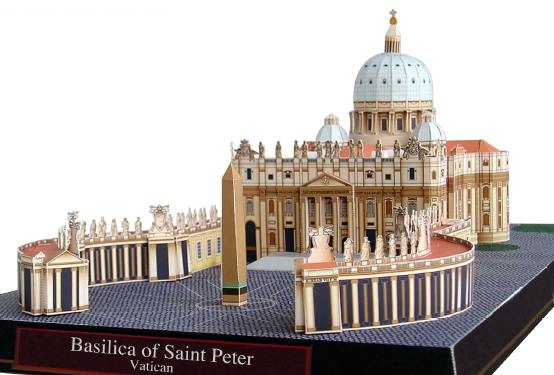 Država Vatikanskog Grada (tj. Vatikan) je najmanja nezavisna država na svijetu (i površinom i stanovništvom); enklava okružena gradom Rimom u Italiji. Vatikan je sjedište pape, i teritorij je Svete Stolice, središnje vlasti Rimokatoličke crkve. 
Država Vatikanskog grada ima tek oko tisuću stanovnika. Njeno stanovništvo sačinjeno je samo od rimokatoličkog svećenstva i čuvara Vatikanskih zidina („Švicarska garda”).
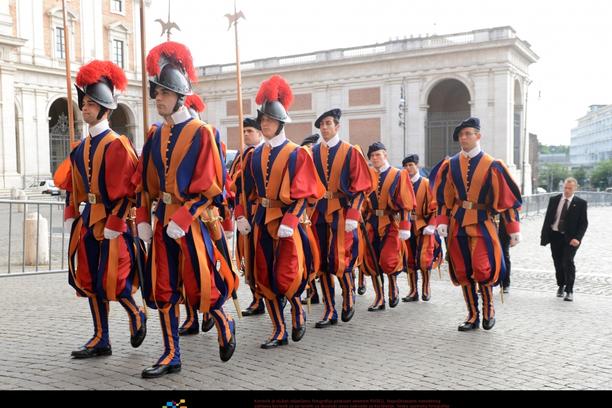 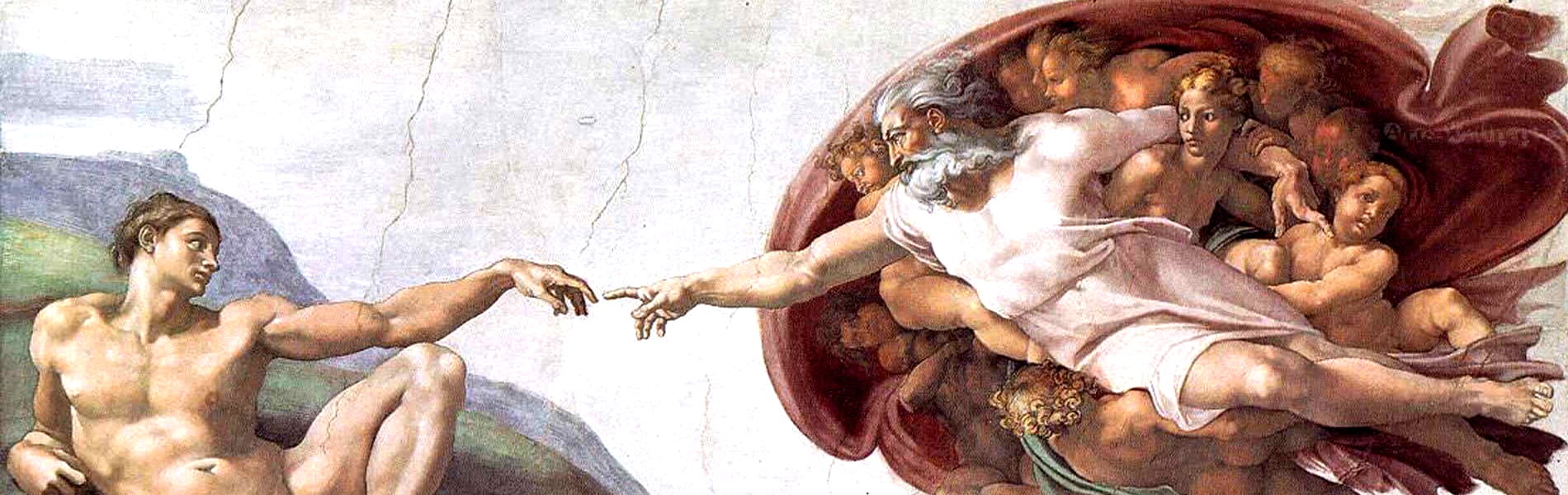 Država Vatikanskog grada, iako najmanja na svijetu po površini i po broju stanovnika, je jedna od najbogatijih država svijeta. Njeno bogatstvo čine umjetnička djela: slavne slike, stare knjige, freske i kiparska djela danas najpoznatijih i najcjenjenijih umjetnika.
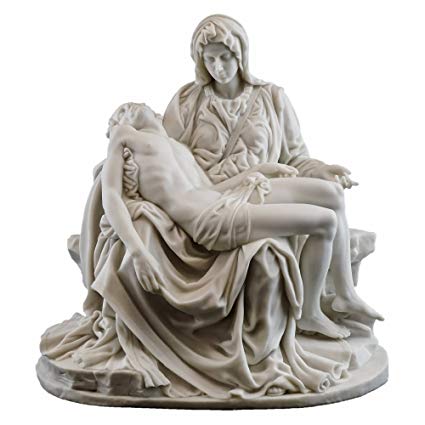 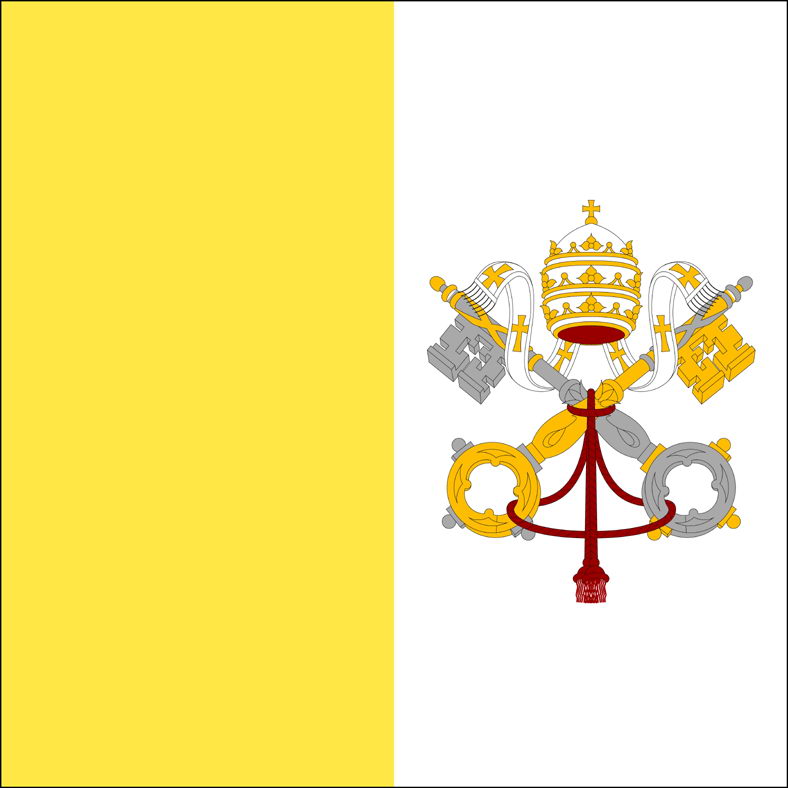 Vatikan
Od sljedećih ključnih riječi u bilježnicu napiši tekst:Vatikan, Rim (Italija), papa, latinski i talijanski, bazilika sv. Petra i Petrov grob, Švicarska garda, hodočasnici, znamenitosti, Sikstinska kapela (konklave), vatikanski muzeji
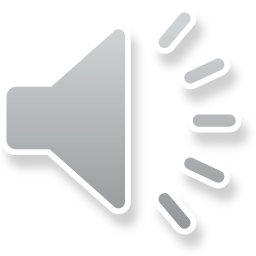 Vatikanski vrtovi
Sikstinska kapela
Bazilika sv. Petra
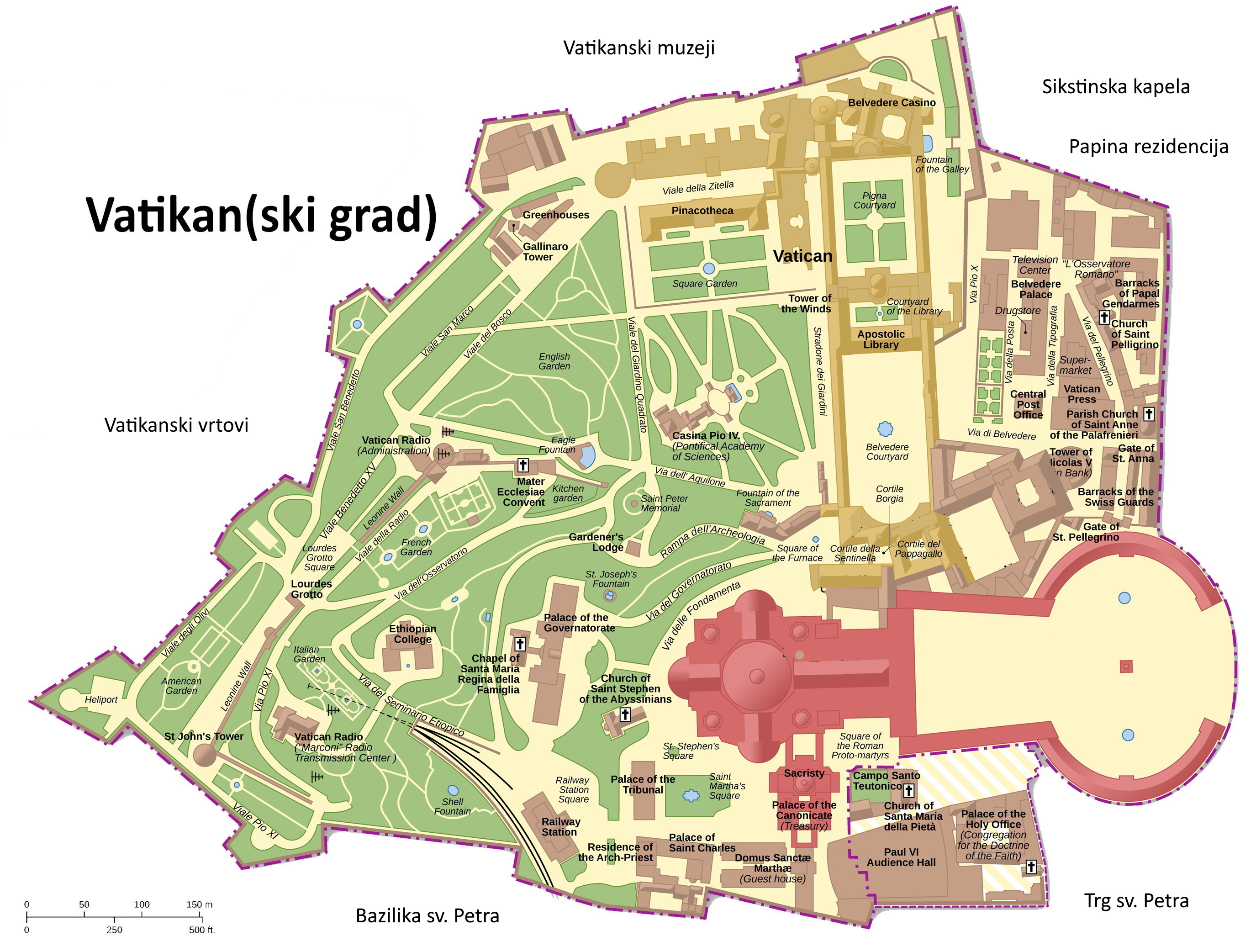 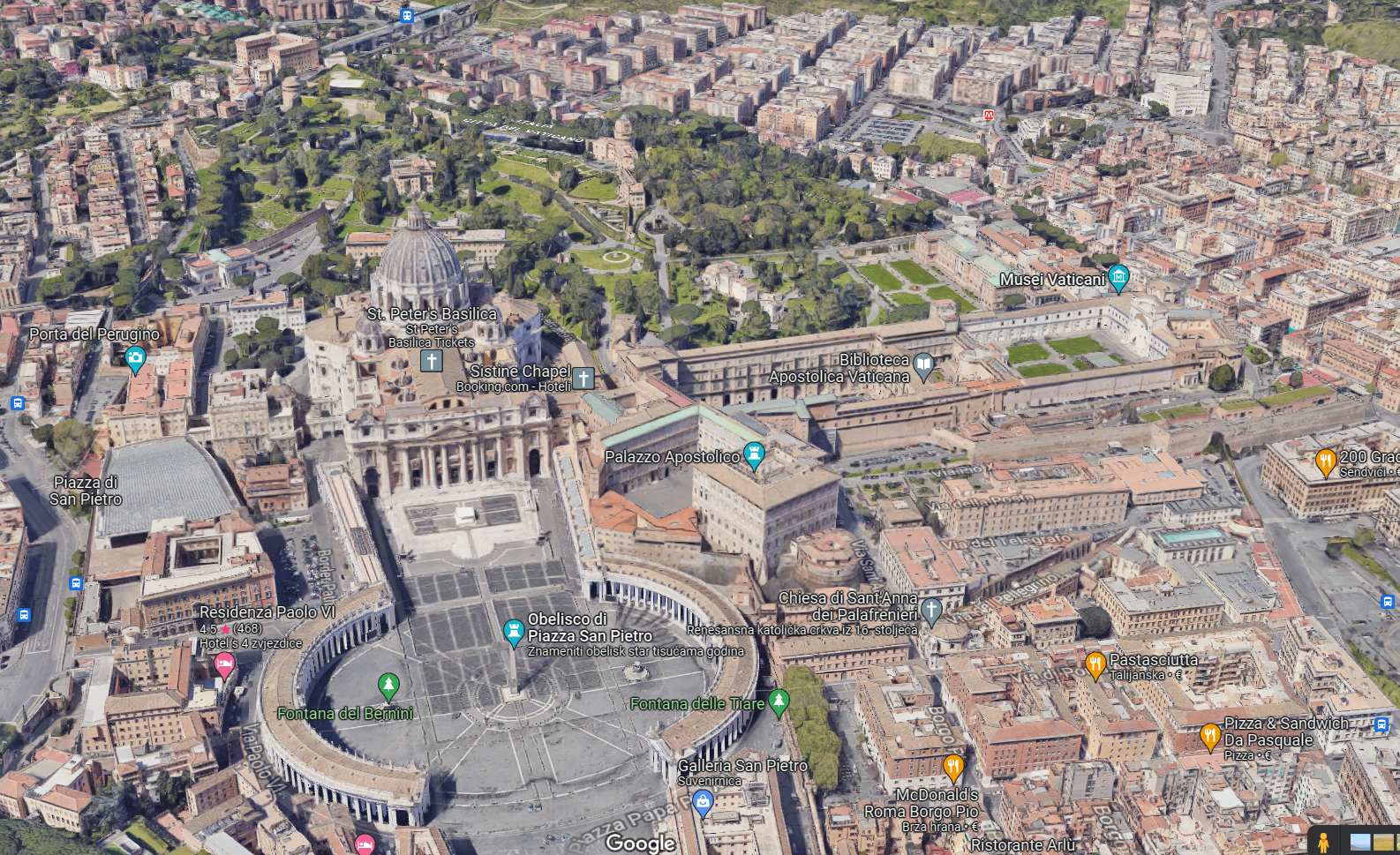 Na radnom listiću (na slijepoj karti Vatikana) strelicama ćeš spojiti nazive najvažnijih mjesta u Vatikanskom gradu s njihovim lokacijama na karti.
earth.google.com
Trg sv. Petra
Papina rezidencija
Vatikanski muzej(i)
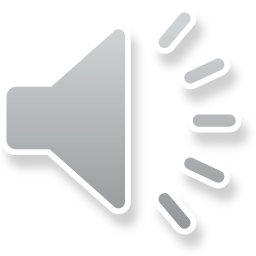 Gdje je:    Bazilika sv. Petra, Trg sv. Petra, Sikstinska kapela, Papina rezidencija, Vatikanski muzeji, Vatikanski vrtovi
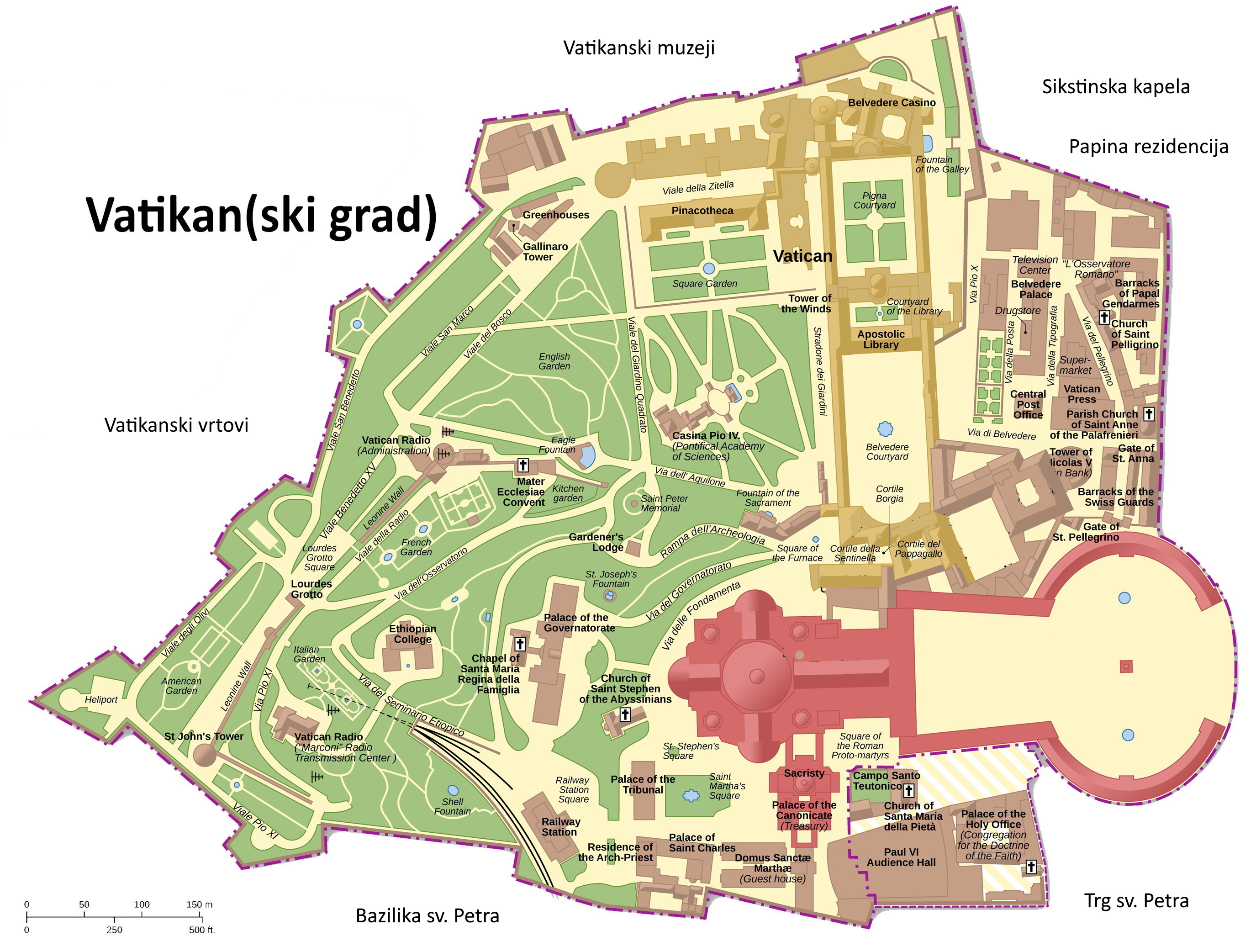 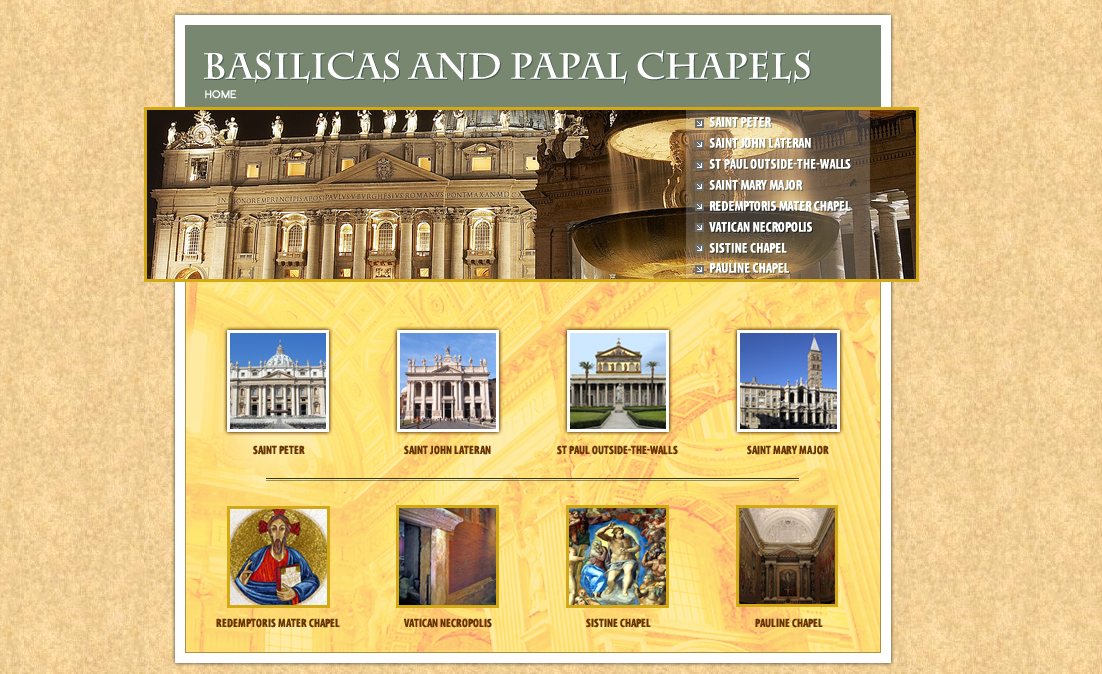 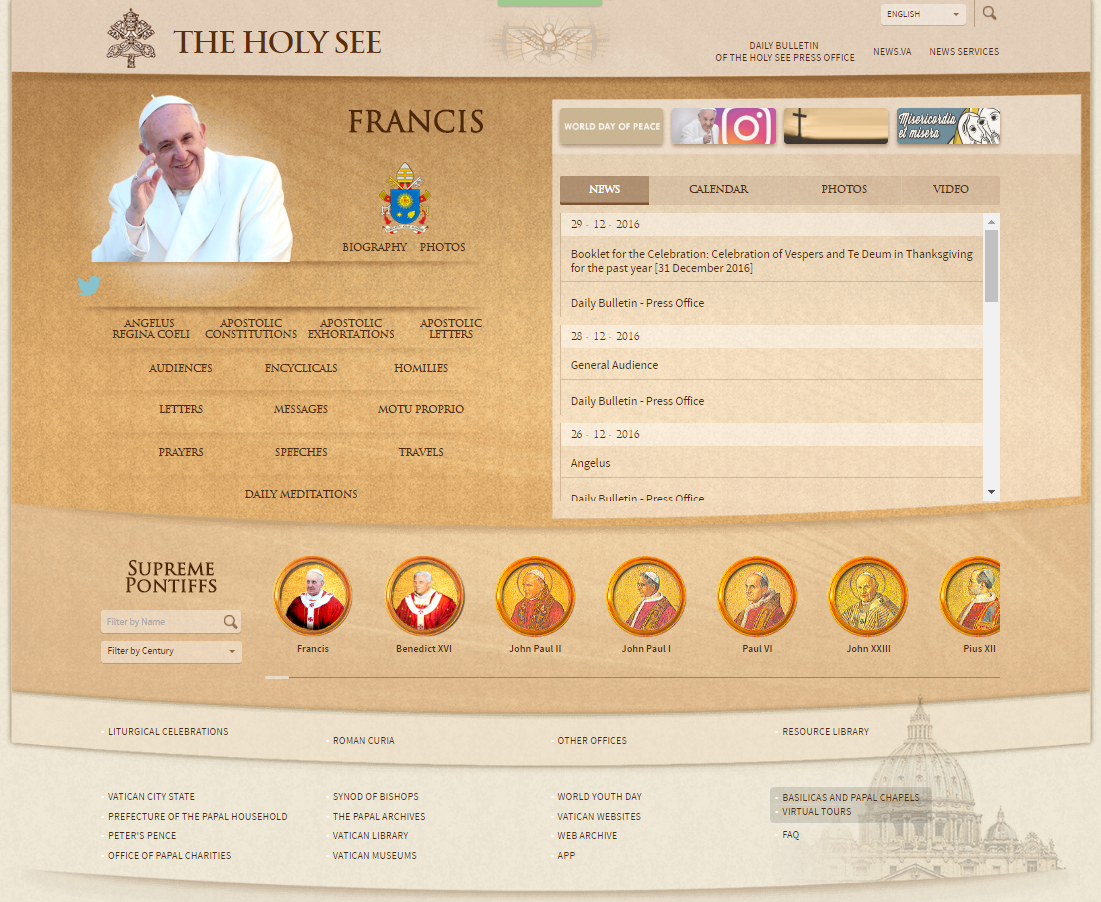 http://www.vatican.va/
https://www.vaticannews.va/hr.html
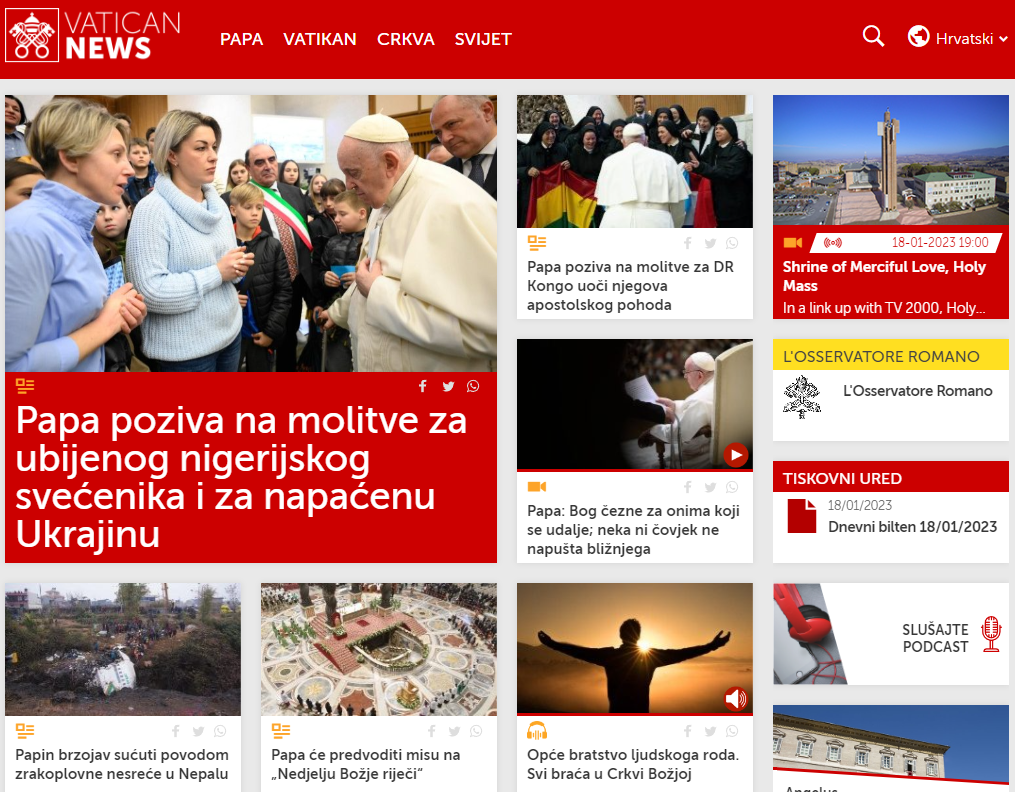 Vatikanske vijesti na Youtube-u
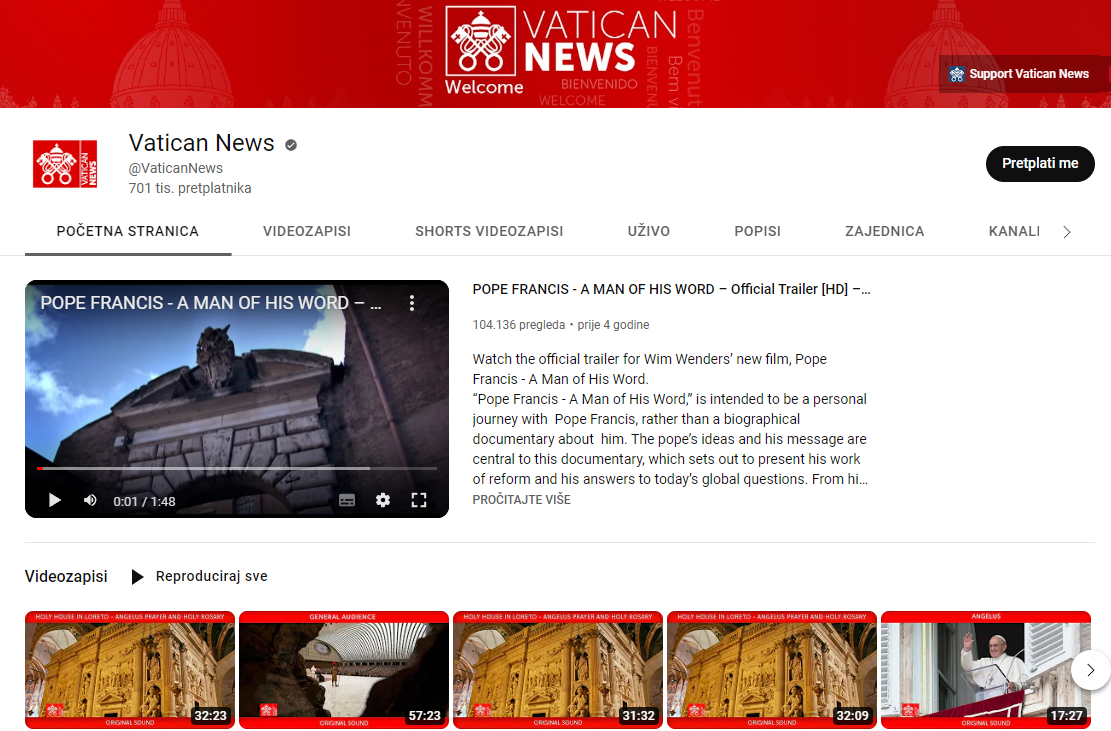 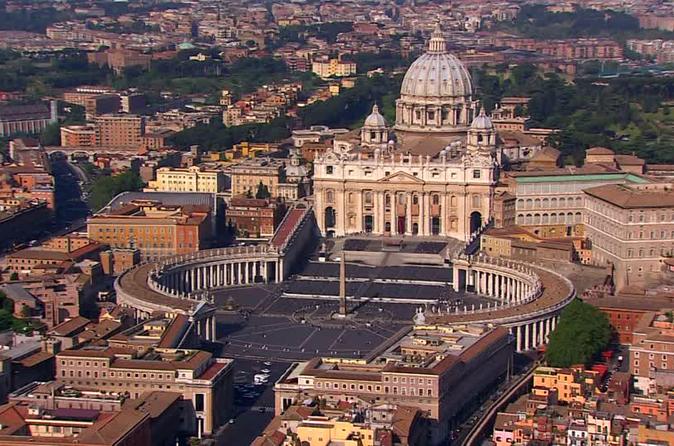 Ako te zanima nešto više o VATIKANU, pogledaj: http://vjeronauk.hublin.net/o-vatikanu/
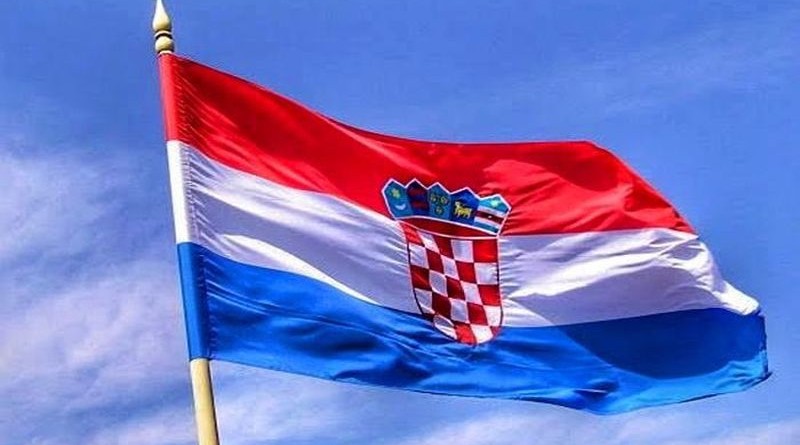 13.1.1992. Sveta Stolica tj. Vatikan je priznao samostalnost Hrvatske nakon čega su i druge zemlje svijeta počele priznavati samostalnost Republike Hrvatske.